МИНИСТЕРСТВО  ОБРАЗОВАНИЯ И НАУКИ РОССИЙСКОЙ ФЕДЕРАЦИИ
ФЕДЕРАЛЬНОЕ ГОСУДАРСТВЕННОЕ БЮДЖЕТНОЕ ОБРАЗОВАТЕЛЬНОЕ
УЧРЕЖДЕНИЕ ВЫСШЕГО ОБРАЗОВАНИЯ
«РОСТОВСКИЙ ГОСУДАРСТВЕННЫЙ ЭКОНОМИЧЕСКИЙ УНИВЕРСИТЕТ (РИНХ)»
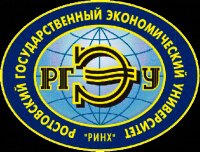 ЮРИДИЧЕСКИЙ ФАКУЛЬТЕТ
КАФЕДРА СУДЕБНОЙ ЭКСПЕРТИЗЫ И КРИМИНАЛИСТИКИ
ИНФОРМАЦИОННЫЙ МАТЕРИАЛ
«ПРАВОВЫЕ ОСНОВЫ И ОСОБЕННОСТИ РАССЛЕДОВАНИЯ ДОРОЖНО-ТРАНСПОРТНЫХ ПРЕСТУПЛЕНИЙ»
НОРМАТИВНО-ПРАВОВЫЕ ДОКУМЕНТЫ РЕГЛАМЕНТИРУЮЩИЕ ПРАВОВОЕ РЕГУЛИРОВАНИЕ БЕЗОПАСНОСТИ ДОРОЖНОГО ДВИЖЕНИЯ
1. КОНВЕНЦИЯ О ДОРОЖНОМ ДВИЖЕНИИ (Вена, 8 ноября 1968 года) с поправками от 28.09.2004)
2. Федеральный закон от 10.12.1995 N 196-ФЗ (ред. от 14.10.2014) "О безопасности 
дорожного движения".
3. УКАЗ ПРЕЗИДЕНТА РОССИЙСКОЙ ФЕДЕРАЦИИ №711 от 15 июня 1998г. «О ДОПОЛНИТЕЛЬНЫХ МЕРАХ ПО ОБЕСПЕЧЕНИЮ БЕЗОПАСНОСТИ ДОРОЖНОГО ДВИЖЕНИЯ» (изм. и доп. от 04.04.2014 № 202).
4. ФЕДЕРАЛЬНЫЙ ЗАКОН № 40 от 25 апреля 2002г. «ОБ ОБЯЗАТЕЛЬНОМ СТРАХОВАНИИ ГРАЖДАНСКОЙ ОТВЕТСТВЕННОСТИ ВЛАДЕЛЬЦЕВ ТРАНСПОРТНЫХ СРЕДСТВ» (с изм. и доп. от 21.07.2014 №223-ФЗ, от 04.11.2014 №334-ФЗ).
5. ФЕДЕРАЛЬНЫЙ ЗАКОН №92 от 7 мая 2013г. О ВНЕСЕНИИ ИЗМЕНЕНИЙ
В ФЕДЕРАЛЬНЫЙ ЗАКОН "О БЕЗОПАСНОСТИ ДОРОЖНОГО ДВИЖЕНИЯ" И КОДЕКС РОССИЙСКОЙ ФЕДЕРАЦИИ ОБ АДМИНИСТРАТИВНЫХ ПРАВОНАРУШЕНИЯХ
6. ФЕДЕРАЛЬНЫЙ ЗАКОН №170 от 1 июля 2001г. О ТЕХНИЧЕСКОМ ОСМОТРЕ
ТРАНСПОРТНЫХ СРЕДСТВ И О ВНЕСЕНИИ ИЗМЕНЕНИЙ В ОТДЕЛЬНЫЕ
ЗАКОНОДАТЕЛЬНЫЕ АКТЫ РОССИЙСКОЙ ФЕДЕРАЦИИ
7. ФЕДЕРАЛЬНЫЙ ЗАКОН № 192 от 11 июля 2011г. О ВНЕСЕНИИ ИЗМЕНЕНИЙ
В ФЕДЕРАЛЬНЫЙ ЗАКОН "О БЕЗОПАСНОСТИ ДОРОЖНОГО ДВИЖЕНИЯ"
И ОТДЕЛЬНЫЕ ЗАКОНОДАТЕЛЬНЫЕ АКТЫ РОССИЙСКОЙ ФЕДЕРАЦИИ
8. ФЕДЕРАЛЬНЫЙ ЗАКОН № 528 от 31 декабря 2014г. О ВНЕСЕНИИ ИЗМЕНЕНИЙ
В ОТДЕЛЬНЫЕ ЗАКОНОДАТЕЛЬНЫЕ АКТЫ РОССИЙСКОЙ ФЕДЕРАЦИИ
ПО ВОПРОСУ УСИЛЕНИЯ ОТВЕТСТВЕННОСТИ ЗА СОВЕРШЕНИЕ
ПРАВОНАРУШЕНИЙ В СФЕРЕ БЕЗОПАСНОСТИ ДОРОЖНОГО ДВИЖЕНИЯ.
9. ПОСТАНОВЛЕНИЕ ПРАВИТЕЛЬСТВА РФ от 8 апреля 1992 г. N 228
О НЕКОТОРЫХ ВОПРОСАХ, СВЯЗАННЫХ С ЭКСПЛУАТАЦИЕЙ
АВТОМОТОТРАНСПОРТА В РОССИЙСКОЙ ФЕДЕРАЦИИ (с изм. и доп. от 26.01.2012 №16).
10. ПОСТАНОВЛЕНИЕ ПРАВИТЕЛЬСТВА РФ от 24 октября 2014 г. N 1097
О ДОПУСКЕ К УПРАВЛЕНИЮ ТРАНСПОРТНЫМИ СРЕДСТВАМИ
11. ПРИКАЗ МВД РФ от 2 марта 2009 г. N 185 ОБ УТВЕРЖДЕНИИ АДМИНИСТРАТИВНОГО РЕГЛАМЕНТА МИНИСТЕРСТВА ВНУТРЕННИХ ДЕЛ РОССИЙСКОЙ ФЕДЕРАЦИИ ИСПОЛНЕНИЯ ГОСУДАРСТВЕННОЙ ФУНКЦИИ ПО КОНТРОЛЮ И НАДЗОРУ ЗА СОБЛЮДЕНИЕМ УЧАСТНИКАМИ ДОРОЖНОГО ДВИЖЕНИЯ ТРЕБОВАНИЙ В ОБЛАСТИ ОБЕСПЕЧЕНИЯ БЕЗОПАСНОСТИ ДОРОЖНОГО ДВИЖЕНИЯ (с изм. от 13.08.2012 N 780).
12. Приказ МВД РФ от 01.04.2011 N 154 "Об утверждении формы справки о дорожно-транспортном происшествии«.
13. Приказ МВД РФ от 01.04.2011 N 155 "Об утверждении формы бланка извещения о дорожно-транспортном происшествии"
14. ПРИКАЗ МВД РФ от 7 августа 2013 г. N 605 ОБ УТВЕРЖДЕНИИ АДМИНИСТРАТИВНОГО РЕГЛАМЕНТА МИНИСТЕРСТВА ВНУТРЕННИХ ДЕЛ РОССИЙСКОЙ ФЕДЕРАЦИИ ПО ПРЕДОСТАВЛЕНИЮ ГОСУДАРСТВЕННОЙ УСЛУГИ ПО РЕГИСТРАЦИИ АВТОМОТОТРАНСПОРТНЫХ СРЕДСТВ И ПРИЦЕПОВ К НИМ.
15. ПРИКАЗ МВД РФ от 3 октября 2014 г. N 857 О ВНЕСЕНИИ ИЗМЕНЕНИЙ
В ПРИКАЗ МВД РОССИИ ОТ 2 МАРТА 2009 Г. N 185 "ОБ УТВЕРЖДЕНИИ АДМИНИСТРАТИВНОГО РЕГЛАМЕНТА МИНИСТЕРСТВА ВНУТРЕННИХ ДЕЛ РОССИЙСКОЙ ФЕДЕРАЦИИ ИСПОЛНЕНИЯ ГОСУДАРСТВЕННОЙ ФУНКЦИИ ПО КОНТРОЛЮ И НАДЗОРУ ЗА СОБЛЮДЕНИЕМ УЧАСТНИКАМИ ДОРОЖНОГО ДВИЖЕНИЯ ТРЕБОВАНИЙ В ОБЛАСТИ ОБЕСПЕЧЕНИЯ БЕЗОПАСНОСТИ ДОРОЖНОГО ДВИЖЕНИЯ"
16. ПРИКАЗ МИНЗДРАВА РФ от 14 июля 2003 г. N 308 О МЕДИЦИНСКОМ ОСВИДЕТЕЛЬСТВОВАНИИ НА СОСТОЯНИЕ ОПЬЯНЕНИЯ (с из. от 05.03.2014 N 98н).
17. ПОЛОЖЕНИЕ О ПРАВИЛАХ ОБЯЗАТЕЛЬНОГО СТРАХОВАНИЯ ГРАЖДАНСКОЙ
ОТВЕТСТВЕННОСТИ ВЛАДЕЛЬЦЕВ ТРАНСПОРТНЫХ СРЕДСТВ от 19 сентября 2014 г. N 431-П.
18. ПОЛОЖЕНИЕ О ПРАВИЛАХ ПРОВЕДЕНИЯ НЕЗАВИСИМОЙ ТЕХНИЧЕСКОЙ ЭКСПЕРТИЗЫ ТРАНСПОРТНОГО СРЕДСТВА 19 сентября 2014 г. N 433-П.
КОАП РФ
Статья 2.6.1. Административная ответственность собственников (владельцев) транспортных средств (введена Федеральным законом от 24.07.2007 N 210-ФЗ)
Статья 11.23. Управление транспортным средством либо выпуск на линию транспортного средства для перевозки грузов и (или) пассажиров без технического средства контроля, нарушение лицом, управляющим транспортным средством для перевозки грузов и (или) пассажиров, режима труда и отдыха (в ред. Федерального закона от 14.10.2014 N 307-ФЗ)
Статья 12.1. Управление транспортным средством, не зарегистрированным в установленном порядке, транспортным средством, не прошедшим государственного технического осмотра или технического осмотра (в ред. Федерального закона от 01.07.2011 N 170-ФЗ)
КОАП РФ
Статья 12.2. Управление транспортным средством с нарушением правил установки на нем государственных регистрационных знаков
Статья 12.3. Управление транспортным средством водителем, не имеющим при себе документов, предусмотренных Правилами дорожного движения
(в ред. Федеральных законов от 21.04.2011 N 69-ФЗ, от 25.12.2012 N 252-ФЗ)
Статья 12.5. Управление транспортным средством при наличии неисправностей или условий, при которых эксплуатация транспортных средств запрещена
Статья 12.6. Нарушение правил применения ремней безопасности или мотошлемов
Статья 12.7. Управление транспортным средством водителем, не имеющим права управления транспортным средством
Статья 12.8. Управление транспортным средством водителем, находящимся в состоянии опьянения, передача управления транспортным средством лицу, находящемуся в состоянии опьянения
КОАП РФ
Статья 12.9. Превышение установленной скорости движения
Статья 12.10. Нарушение правил движения через железнодорожные пути
Статья 12.11. Нарушение правил движения по автомагистрали
Статья 12.12. Проезд на запрещающий сигнал светофора или на запрещающий жест регулировщика
Статья 12.13. Нарушение правил проезда перекрестков
Статья 12.14. Нарушение правил маневрирования
Статья 12.15. Нарушение правил расположения транспортного средства на проезжей части дороги, встречного разъезда или обгона
Статья 12.16. Несоблюдение требований, предписанных дорожными знаками или разметкой проезжей части дороги
КОАП РФ
Статья 12.17. Непредоставление преимущества в движении маршрутному транспортному средству или транспортному средству с включенными специальными световыми и звуковыми сигналами
Статья 12.18. Непредоставление преимущества в движении пешеходам или иным участникам дорожного движения
Статья 12.19. Нарушение правил остановки или стоянки транспортных средств
Статья 12.20. Нарушение правил пользования внешними световыми приборами, звуковыми сигналами, аварийной сигнализацией или знаком аварийной остановки
Статья 12.24. Нарушение Правил дорожного движения или правил эксплуатации транспортного средства, повлекшее причинение легкого или средней тяжести вреда здоровью потерпевшего
КОАП РФ
Статья 12.25. Невыполнение требования о предоставлении транспортного средства или об остановке транспортного средства
Статья 12.26. Невыполнение водителем транспортного средства требования о прохождении медицинского освидетельствования на состояние опьянения
Статья 12.27. Невыполнение обязанностей в связи с дорожно-транспортным происшествием
Статья 12.28. Нарушение правил, установленных для движения транспортных средств в жилых зонах
Статья 12.29. Нарушение Правил дорожного движения пешеходом или иным лицом, участвующим в процессе дорожного движения
Статья 12.30. Нарушение Правил дорожного движения пешеходом или иным участником дорожного движения, повлекшее создание помех в движении транспортных средств либо причинение легкого или средней тяжести вреда здоровью потерпевшего
КОАП РФ
Статья 12.32. Допуск к управлению транспортным средством водителя, находящегося в состоянии опьянения либо не имеющего права управления транспортным средством
Статья 12.37. Несоблюдение требований об обязательном страховании гражданской ответственности владельцев транспортных средств
УК РФ
Статья 14. Понятие преступления
1. Преступлением признается виновно совершенное общественно опасное деяние,
запрещенное настоящим Кодексом под угрозой наказания.
2. Не является преступлением действие (бездействие), хотя формально и содержащее признаки  какого-либо  деяния,  предусмотренного  настоящим  Кодексом,  но  в  силу малозначительности не представляющее общественной опасности.
Статья 15. Категории преступлений
1. В зависимости от характера и степени общественной опасности деяния, предусмотренные настоящим Кодексом, подразделяются на преступления небольшой тяжести, преступления средней тяжести, тяжкие преступления и особо тяжкие преступления.
Статья 24. Формы вины
1. Виновным в преступлении признается лицо, совершившее деяние умышленно или по неосторожности.
2. Деяние, совершенное только по неосторожности, признается преступлением лишь в случае, когда это специально предусмотрено соответствующей статьей Особенной части настоящего Кодекса.
Глава 27. Преступления против безопасности движения и эксплуатации транспорта
Статья 264. Нарушение правил дорожного движения и эксплуатации транспортных средств
Статья 266. Недоброкачественный ремонт транспортных средств и выпуск их в
эксплуатацию с техническими неисправностями
Статья 268. Нарушение правил, обеспечивающих безопасную работу транспорта
Статья 264. Нарушение правил дорожного движения и эксплуатации транспортных средств
1. Нарушение лицом, управляющим автомобилем, трамваем либо другим механическим транспортным средством, правил дорожного движения или эксплуатации транспортных средств, повлекшее по неосторожности причинение тяжкого вреда здоровью человека, -

2. Деяние, предусмотренное частью первой настоящей статьи, совершенное лицом,
находящимся в состоянии опьянения, повлекшее по неосторожности причинение тяжкого вреда здоровью человека, -
3. Деяние, предусмотренное частью первой настоящей статьи, повлекшее по неосторожности смерть человека, -
4. Деяние, предусмотренное частью первой настоящей статьи, совершенное лицом,
находящимся в состоянии опьянения, повлекшее по неосторожности смерть человека, -
5. Деяние, предусмотренное частью первой настоящей статьи, повлекшее по неосторожности смерть двух или более лиц, -
6. Деяние, предусмотренное частью первой настоящей статьи, совершенное лицом,
находящимся в состоянии опьянения, повлекшее по неосторожности смерть двух или более лиц, -
«ДТП» — событие, возникшее в процессе движения по дороге ТС и с его участием, при котором погибли или ранены люди, повреждены ТС, сооружения, грузы либо причинен иной материальный ущерб .
Основные причины ДТП
Причины ДТП подразделяются на субъективные и объективные. 
К субъективным причинам ДТП относятся:
1.	нарушение Правил ДД (ПДД), включая оставление места ДТП виновным участником ДД — водителем, пешеходом, пассажиром, иным участником ДД;
2.	нарушение правил безопасности движения и эксплуатации транспортных средств.
Объективными причинами ДТП  считаются:
1.	недостатки в планировании улиц и автодорог;
2.	освещенность проезжей части в темное время суток; 
3.	состояние дорожного покрытия;
4.	различные средства регулирования, в том числе дорожные знаки; 
5.	тормозные, маневренные и другие части автотранспортных средств.